Parental Mental Health: tools to face Covid
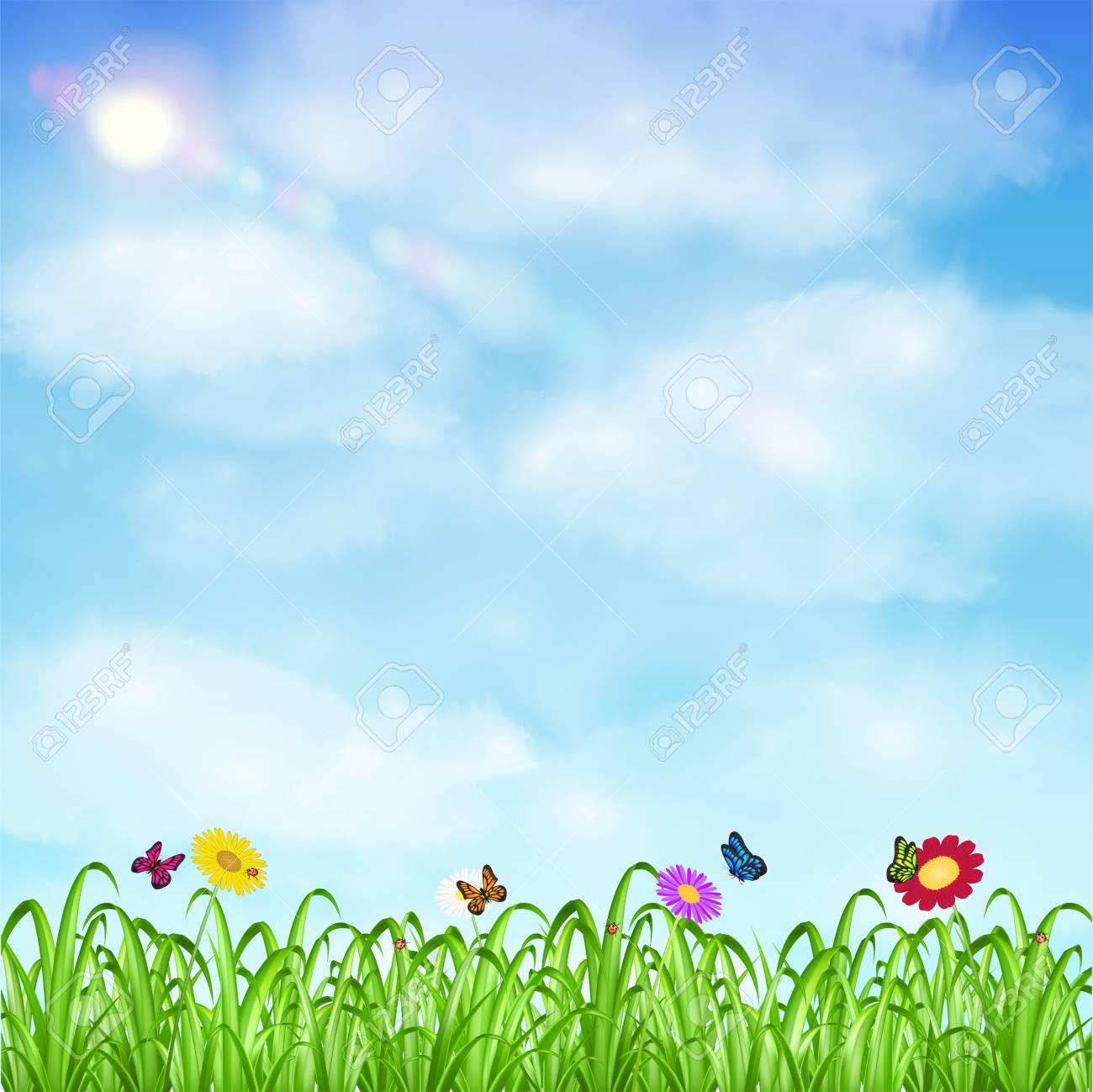 ZAHRA SHARIFF
COUNSELING PSYCHOLOGIST 
CAMDEN PARENT WELLBEING SERVICE
[Speaker Notes: Questions to ask/tips/tools
Introduce the concept of safe uncertainty]
Embracing uncertainty?
Living with uncertainty didn’t start with Covid
Uncertainty is not new, no one is immune to it. Even under normal circumstances, daily life (and parenting) is full of uncertainties. 
Assuming that most our stress comes from the way we think and respond and emotions can amplify the fear and anxiety.
So how do we embrace uncertainty?
 Acknowledge its presence and the uncertainties we have no control over. 
Think about our own response/relationship to uncertainty (tolerance level)
Talking openly about uncertainty (however challenging) helps normalise the experience of uncertainty for others, modelling that it is “safe” and necessary to express uncertainty
Safe uncertainty: a framework
… for thinking about our work, orientating one away from certainty to fit, a framework for helping people to fallout of love with the idea that solutions solve things.
Mason (1933) talks about our tendency to seek a sense of certainty and the existence of uncertainty within context of family work/social work
Some degree of certainty can help us move forward but it can sometimes lead us to paralysis, hopelessness, lack in creativity….
Challenges the concept of establishing ”solutions” because it suggests a fixed and certain positon 
Seeking to “understand” can lead to a position of “premature certainty”, misunderstanding and closing down of possibility. 
Embracing the position of “not knowing” with curiosity and uncertainty
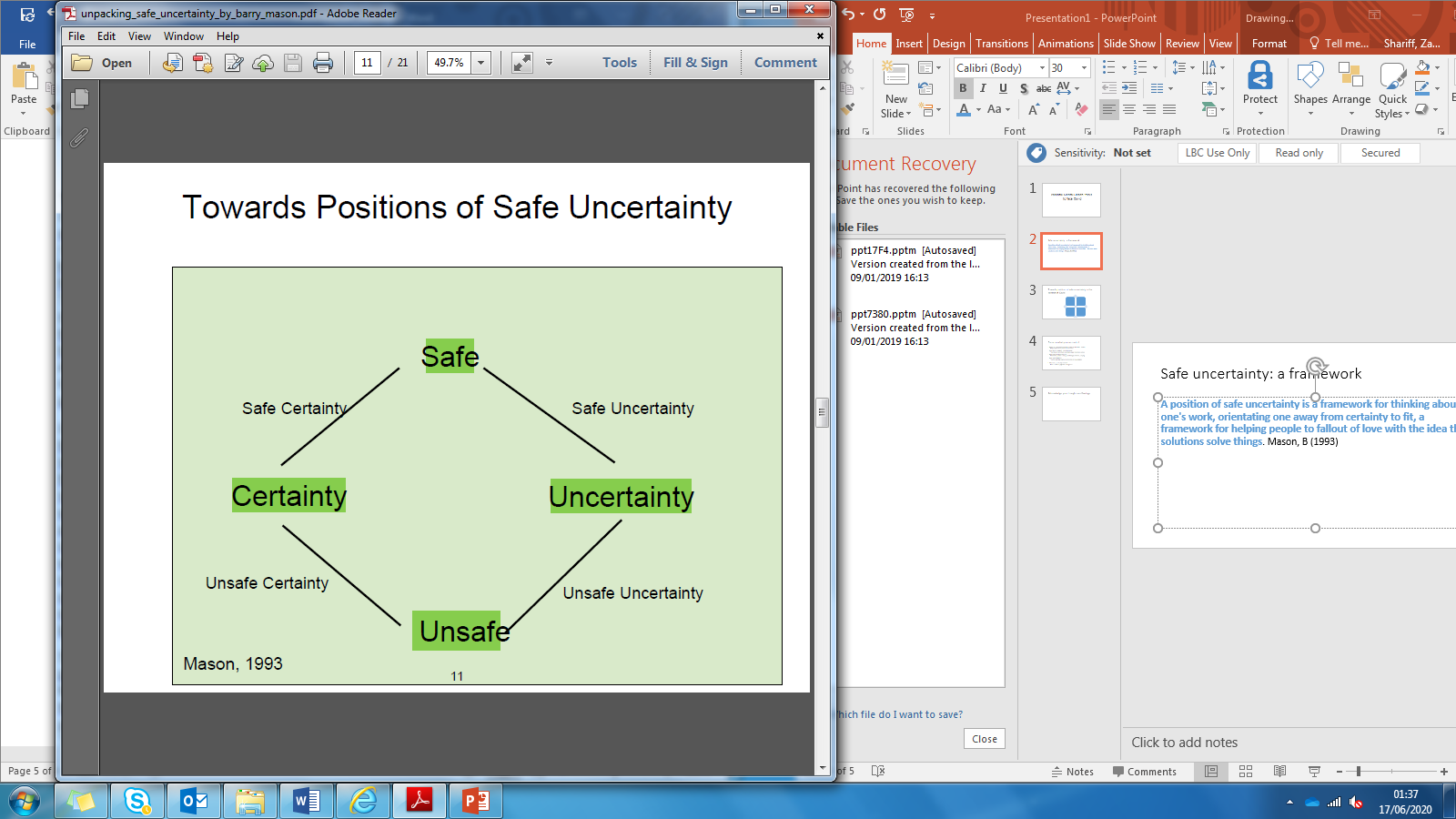 [Speaker Notes: Introduce the concept of safe uncertainty, state of being /framework and being able to work in a positon of “not knowing” and maintaining curiosity.
I hope its useful and you can decide how it “fit” in your own practice.]
Towards position of safe uncertainty
Reflective questions…
When thinking about this concept of safe uncertainty, what examples come to mind? Where would you place the families on the matrix quadrant? What would you need to consider in order to hold the position of safe uncertainty? 
Social Graces - How might age, gender, race, religion on how we are responding to this? How might conscious or unconscious bias (our own and organisation) play a role?
Think about families where the pull towards reaching this position of safe certainty is strong. What might be driving this? How might you take the positon of “not knowing?
…When we become less certain of the positons we hold we are more likely to become receptive to other possibilities, other meaning we might put to events. If we can become more open to the possible influence of other perspectives, we open up space for other views to be stated and heard” Mason (1993)
[Speaker Notes: Reflective questions that you might want to hold in mind, use to think about with peers/supervisor
Unsafe certainty - Adapting some of the strategies that have been useful before.]
F.A.C.E. C.O.V.D
Practical steps for responding to impact of Covid
Dr Russ Harris, using principles of acceptance commitment therapy and offers some practice steps for responding to Covid 

https://www.youtube.com/watch?v=BmvNCdpHUYM
https://beaconhouse.org.uk/wp-content/uploads/2020/03/FACE-COVID.pdf
[Speaker Notes: Offer some practical steps for responding to the shutdown of parental mental health and some ideas and practical strategies that may be useful. Shaped some of the work that I have been doing; some tips and you can use to support parental mental 
Two links, youtube and summar]
Focus on what’s in your control
Impact of Covid (and measures trying to deal with Covid)
Physical, Emotional, Social and Economical 
Relationships, parenting
What kind of feelings does Covid bring up? 
Fear (for self and others), uncertainty, anger, frustration, sadness 
What does our mind turn to? 
Prediction, problem-solving, overthinking/rumination, worrying 
What then happens? 
Further worrying, anxiety, disconnection and new problems 

What can we actually control? 
How we behave; right here and right now
What about….? When anxiety gets too much?
[Speaker Notes: What about… when anxiety gets too much? When I cant control the worrying? When things just look/feel so out of control]
Acknowledge your thoughts & feelings
Whatever your mind is giving you (distressing thoughts/feeling, memories, worries) taking a scientist stance and observing these experiences
Noticing your experiences and labelling them for what they are 
(“I’m having a thought that is worrying”)
Notice the context 
Present – what is happening around us is not normal and why would you react normally
Historical – is this reaction out of character or is there something familiar in how I am reacting to this crisis?  
Where is the family/person at now in relation to the different quadrants (unsafe uncertainty?)
Come back into your body
Remember that all these experiences occur in the context of a body 
Connecting to your body is one way of bringing self back into the now
Small things you can do to promote connection:
Noticing your breathing
Noticing body posture (changing to see how that feels like)
Noticing other around you
It is not a distraction from cognitive/emotional experiences
Engage in what you’re doing
Now that you’ve noticed your inner experiences and your body time to come back to what you were doing.
Bring your focus fully to the task
What do you notice when you are fully engaged? 
5 things you can see
4 things you can hear
3 things you can feel
2 things you can smell
1 thing you can taste
Committed Action
Committed to Covid related actions
Hand-washing
Social distancing
Limiting activities
What else is important:
What are your values
Looking after yourself (exercise, healthy eating, self care)
Looking after others 
Connecting in a different way (family, friends, professionals)
Opening up*
Make room for difficult feelings
Frustration (things are not normal)
Anxiety 
Sadness 
Safe space - Therapy? Support groups? Journal, blogging? 
Make room for failure and self-compassion
Its likely that some things will not go so as intended
Self criticism 
Try to treat these feelings as you would if you saw someone else struggling with them 
Can we work towards position of safe uncertainty?
[Speaker Notes: Allowing for room/space for difficult feelings, noticing out own tendency to find solutions to problems? Or to avoid discomfort? Sitting with the discomfort and position of safe uncertainty]
Values
What drives your life? 
Celebrating successes (however small)
Finding opportunities to act in a way that is in line with your values
What are kind and caring ways you can treat yourself or go through this? 
What are kind works you can say to yourself, kind deeds you can do for yourself?
What are kind and caring ways of contributing to the wellbeing of your community?
What can you say and do that will enable you to look back in years to come and feel proud of your response?
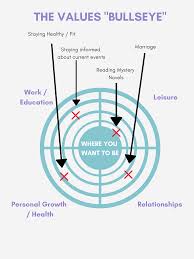 Identifying resources
What is available in terms of support?
Family? Friends? Services? 
Where to get information from?
WHO 
European Centre for Disease Prevention and Control (ECDC)
Pace the information feed too!
Disinfect and distance
Remember:
Disinfect
Hand washing
Distance (physical not emotion)
Protective gear when reasonable
Thank you …
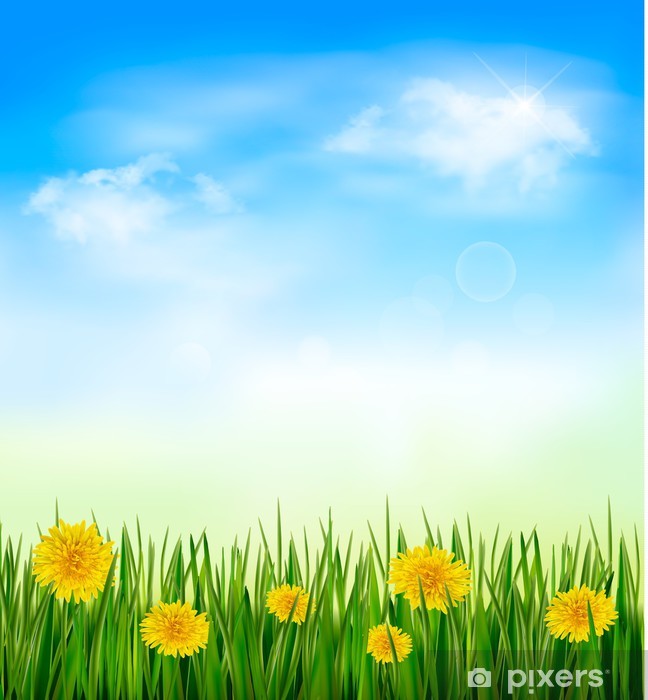